Physics Guidelines for a Tokamak DEMO

1H. Zohm, 1C. Angioni, 1E. Fable, 2G. Federici, 3G. Gantenbein, 1T. Hartmann, 
1K. Lackner, 1E. Poli, 4L. Porte, 4O. Sauter, 5D. Ward, 1M. Wischmeier

1MPI for Plasma Physics, D-85748 Garching, Germany, EURATOM Association
2EFDA PPP&T Department, D-85748 Garching, Germany
3KIT, IHM, D-76021 Karlsruhe, Germany, EURATOM Association
4CRPP, EPFL, CH-1015 Lausanne, EURATOM Association
5CCFE Culham, Oxfordshire OX14 3DB, United Kingdom, EURATOM Association 


 Introduction: ITER Physics Guidelines

 Towards DEMO Physics Guidelines

 Application: An ‚improved H-mode‘ DEMO

 Conclusions
Presented at 27th IAEA FEC, San Diego, USA, 12.10.2012
Introduction – ITER Physics Guidelines
ITER will address key issues for DEMO beyond present day experiments, the most prominent example being a-heating

ITER design based on sound physics base, first outlined in ‘ITER Physics Design Guidelines’ and then augmented by the ‘ITER Physics Base’

The EU programme has identified ‘DEMO physics issues’ (items not needed for ITER Q=10, but absolutely vital for DEMO and an FPP)

Steady state tokamak operation (bDEMO  2 bITER)

High density operation (n/nGW,DEMO  1)

Power exhaust (RDEMO/RITER = 1.2, but PDEMO/PITER = 4)

Disruptions (WDEMO/WITER > 5)

Reliable control with minimum sensors and actuators

In the following the ITER physics base is examined and updates are proposed related to the issues above (points 4 and 5 not covered today)

N.B.: where needed, DEMO technology constraints into account, too
Areas examined in our work
Equilibrium
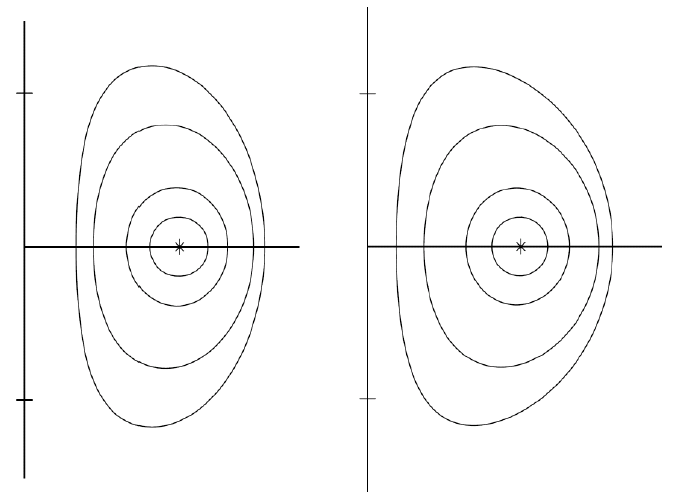 A ~ 1.5 
A ~ 2 
A ~ 3
A ~ 5
Example: ‚natural‘ elongation

   k = 0.5/(A-1) + 1 

Adjusting for ITER geometry:

   k = 0.5/(A-1) + 1.5
li = 0.5                                       li = 1
The physics of MHD equilibrium is well understood

Plasma configuration has to be consistent with DEMO-like coil set

shaping and control will be more restricted than in present day devices

important for larger A and ‚new‘ divertor configurations 

 TF ripple should be considered consistently
Stability – limits to thermal bN
R. Buttery et al., FEC 2008
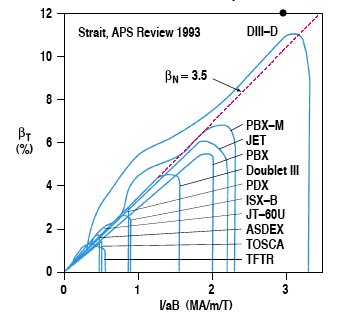 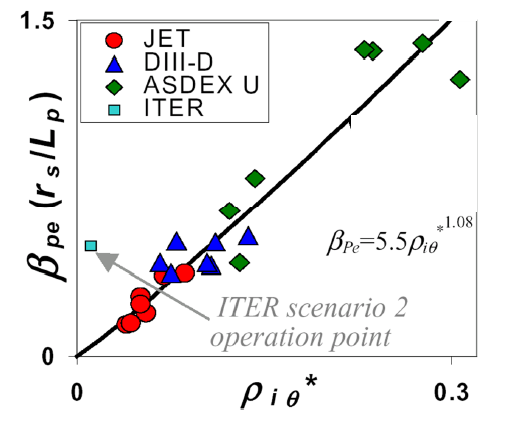 N=/(I/aB)=3.5
DEMO
(indicative)
Resistive (NTM) stability important

conventional operational points
     will be metastable to NTMs

active avoidance/control (ECCD)?
Ideal MHD limits well understood

Troyon scaling bN,max = 4 li

corrections for pressure peaking
     and active RWM control?
Stability – limits to fast particle b
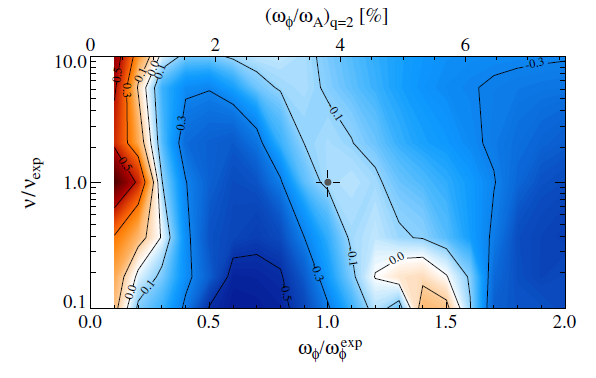 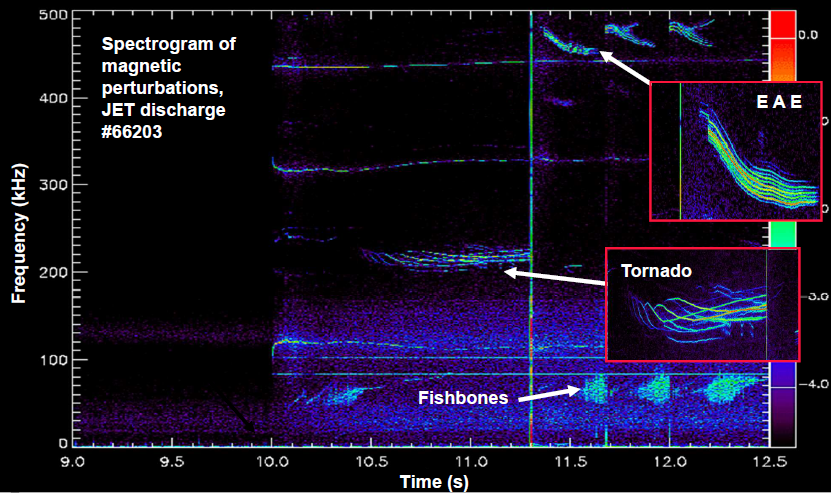 stabilised
by bounce
modtion
stabilised by
precession
drift
NSTX, J. Berkery et al., Phy. Rev. Lett (2010)
Fast particle contribution is twofold

destabilisation of otherwards stable modes (XAEs, EPMs)

orbit effects can stabilise global MHD modes (example: RWM)

Depends on subtleties of profiles / nonlinear saturation – can trends be captured by 0-d fits?
Particle transport – density profiles
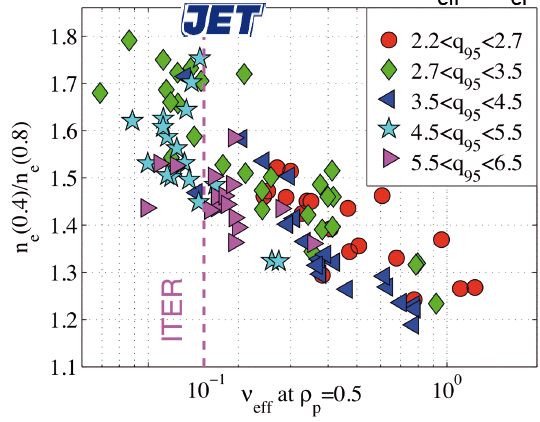 Angioni et al. 2003
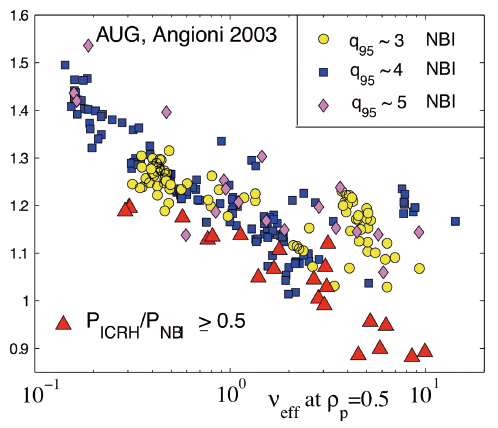 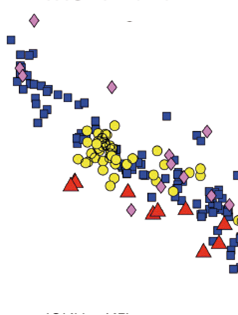 AUG
Initial ITER assumption: density profiles are flat at n~nGW

Recent finding: peaking depends on neff rather than n/nGW

proposal: density limit applies to ne,ped/nGW (< 1)

calculate density peaking from first principles (include also b!)
Particle transport – density profiles
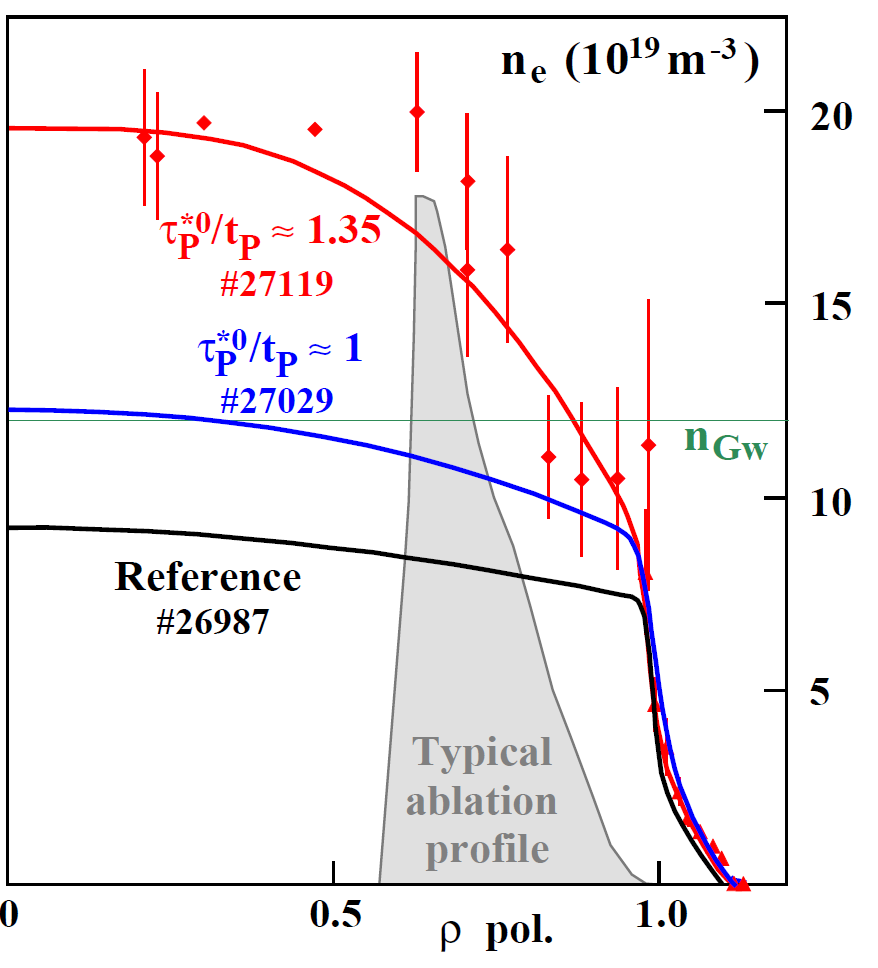 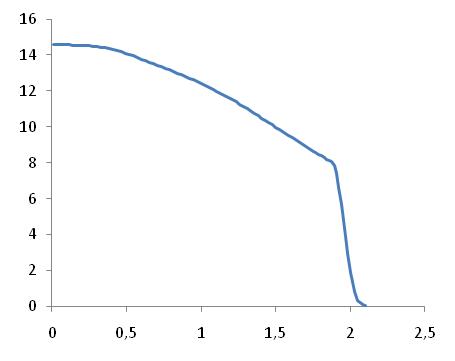 ITER, low b
n (1019m-3)
ASDEX Upgrade
pellet fuelling
r (m)
G. Pereverzev et al NF 2005				P.T. Lang et al., this conference
Initial ITER assumption: density profiles are flat at n~nGW

Recent finding: peaking depends on neff rather than n/nGW

proposal: density limit applies to ne,ped/nGW (< 1)

calculate density peaking from first principles (include also b!)
Heat transport: validity of IPB98(y,2)
DEMO
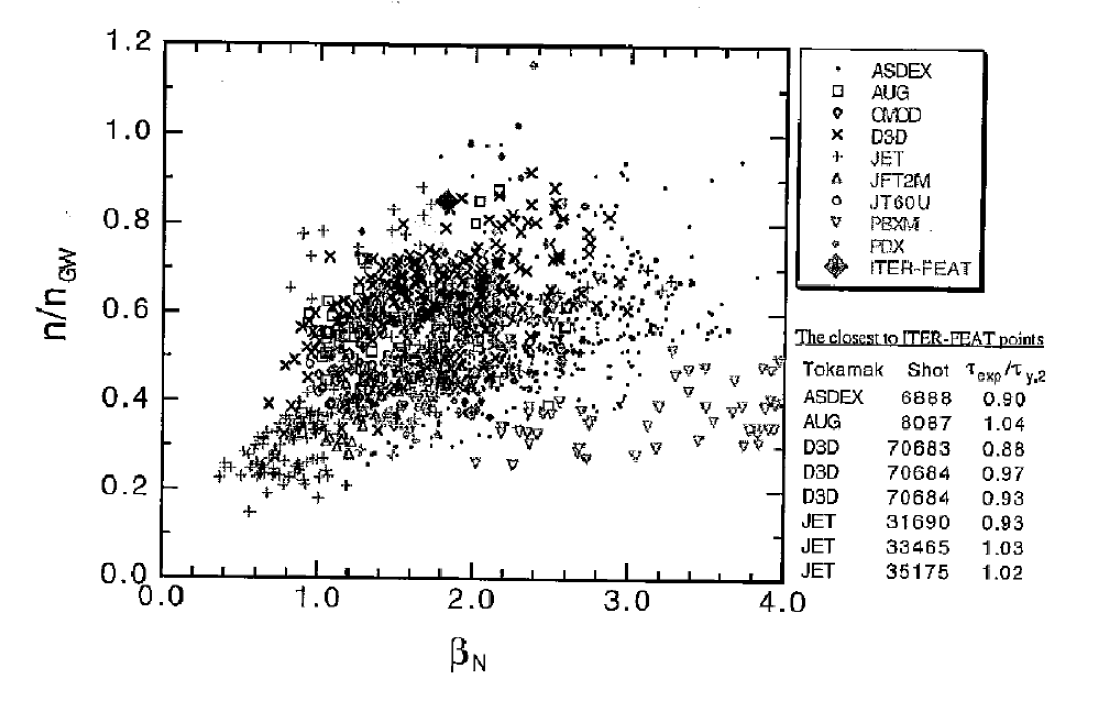 ITER
Due to the higher bN, n/nGW and Prad,core (see later), IPB98(y,2) not necessarily valid for DEMO
Heat transport: validity of IPB98(y,2)
A. Kallenbach et al., this conference
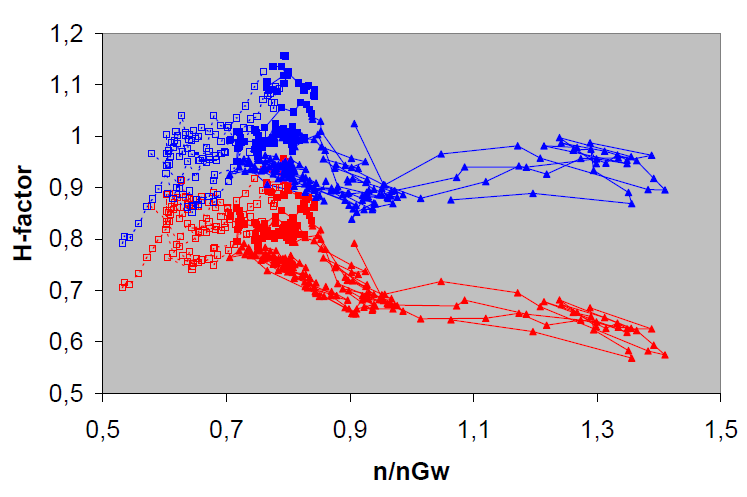 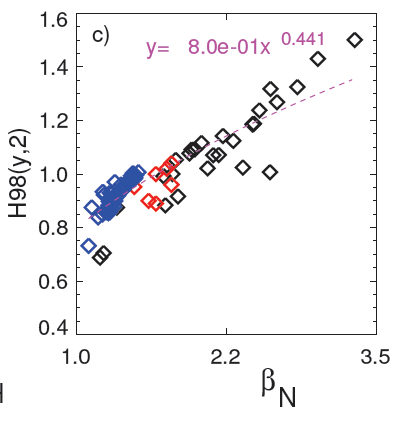 Same dataset, normalised to:

               Kardaun 2006




                    IPB98(y,2)
AUG
                                C-Mod
                                JET

(but note n*, r* variation)
H-mode confinement tends to increase with higher bN (IPB98: ~ b-0.9)

H-mode confinement tends to decrease with higher n/nGW (IPB98: n0.4)

in addition, not clear how to correct for highly radiating discharges

This should be addressed, based on our increasing physics understanding
Exhaust of power through a divertor in DEMO
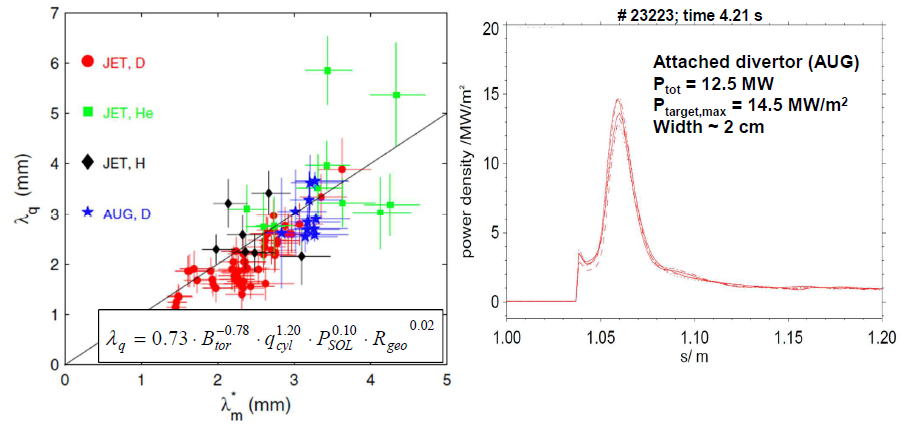 T. Eich et al. Phys. Rev. Lett. 2011
Technology limit stricter than in ITER (high n-fluence): Ptarget ≤ 5 MW/m2 

Under attached conditions, no R-scaling of lq

expect 1-2 mm in midplane, 1-2 cm at the target  200 MW/m2

need to (partially) detach divertor and add substantial radiative losses
Exhaust of power through a divertor in DEMO
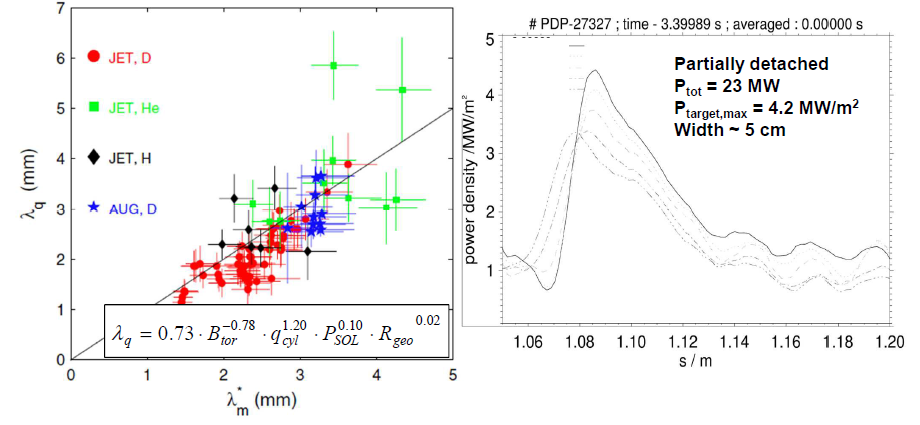 Technology limit stricter than in ITER (high n-fluence): Ptarget ≤ 5 MW/m2 

Under attached conditions, no R-scaling of lq 

expect 1-2 mm in midplane, 1-2 cm at the target  200 MW/m2

need to (partially) detach divertor and add substantial radiative losses
Design guidelines for power exhaust in DEMO
Long term: develop predictive capability for divertor detachment

Interim solution: use Psep/R divertor scaling together with Psep>PHL:

Lower bound: ASDEX Upgrade result: Psep / R = 7 MW/m

Upper bound: ITER assumption: Psep /R = 15 MW/m

     








An unprecedented ‚core‘ radiation level will be needed in DEMO!

Prad(r) must be tailored consistent with confinement needs

N.B.: we are also missing quantitative guide lines for the first wall load!
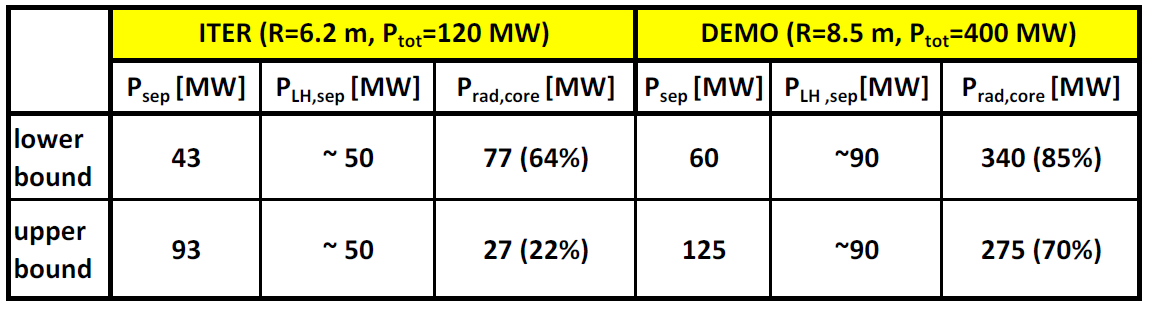 Double Radiation Feedback on ASDEX Upgrade
A. Kallenbach, subm. to Nucl. Fusion
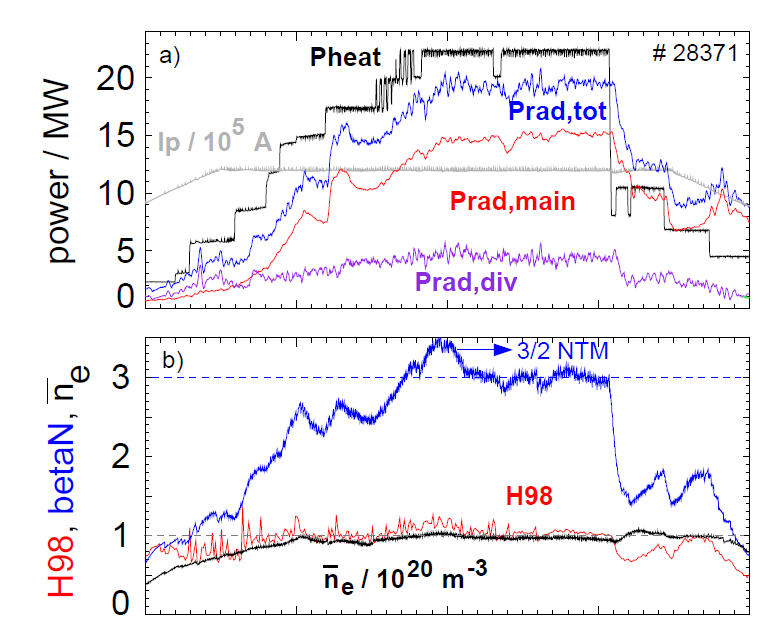 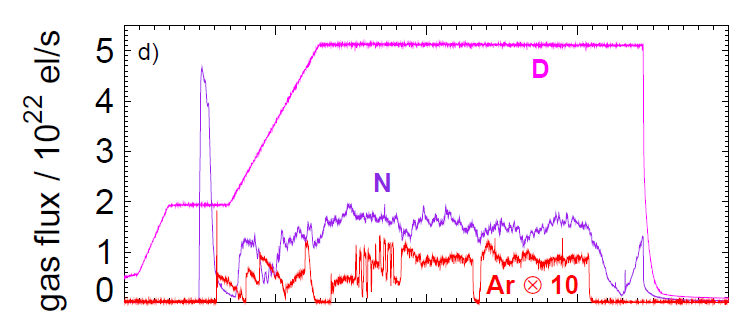 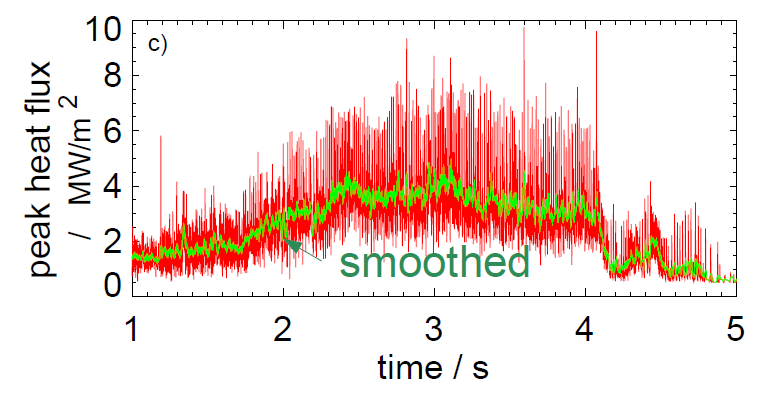 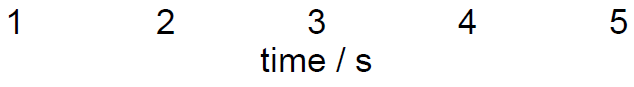 Prad,main controlled by Ar-seeding, Tdiv controlled by N-seeding

Pheat,tot = 23 MW, but qdiv < 5 MW/m2  and Prad,core = 15 MW (67%)

close to Pthres, but still H=1 and bN = 3!
Heating and current drive in DEMO
Physics is relatively well understood, but efficiencies can be improved 
w.r.t. ITER by a targeted optimisation, trading off flexibility
Example: Optimisation of ECCD for DEMO
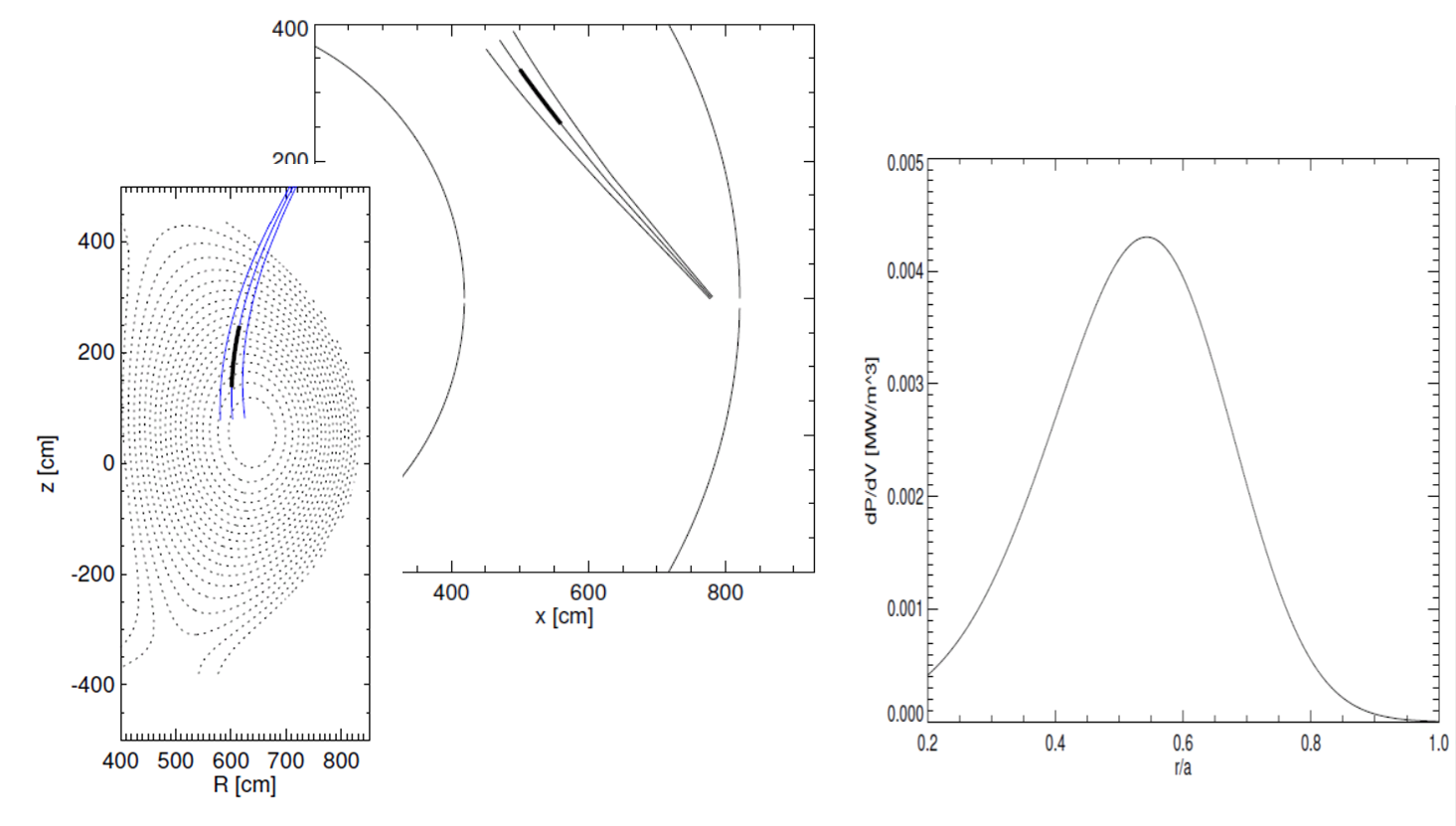 E. Poli et al., 
subm. to Nucl. Fusion
Higher fECCD gives higher gCD, limited by parasitic 2nd harmonic absorption

This can be circumvented by using top launch!
Results for top launch (here, fECCD = 230 GHz)
Deposition radius
Efficiency gCD
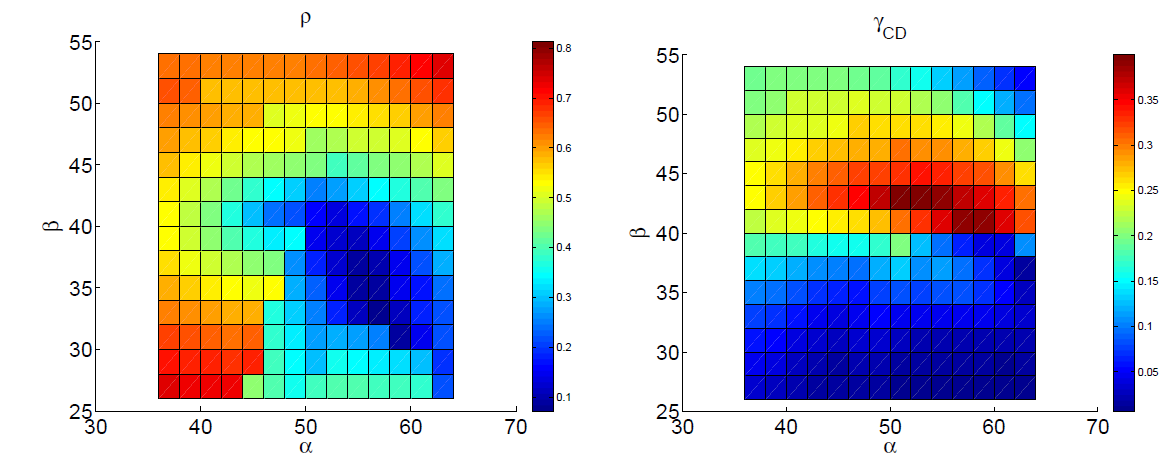 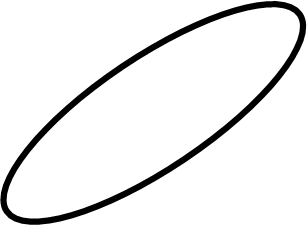 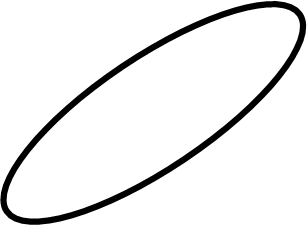 Toroidal launch angle
Toroidal launch angle
Poloidal launch angle
Poloidal launch angle
Increasing fECCD, on-axis CD efficiency can go up to gCD = 0.4 (!)

launch position must be optimised for each desired CD position

then, current drive efficiencies come close to values for NBCD!
First studies on an ‘improved H-mode’ DEMO
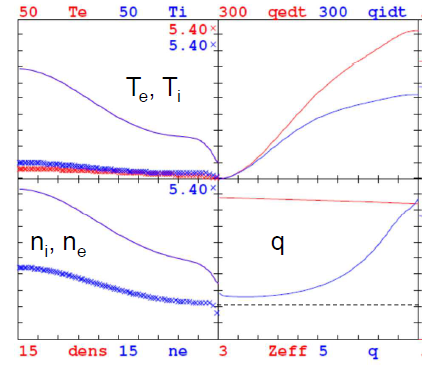 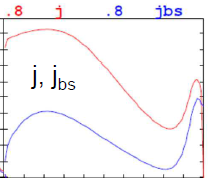 R=8.5 m
a =2.84 m
B=5.75 T
Ip = 17.6 MA 
q95=4 
bN = 3, 
Pfus=2.2 GW 
fbs ~ 0.5
G. Tardini (IPP)
Based on ASDEX Upgrade profile shapes with peaked density

for frec = 0.4, need to drive 8.8 MA with 150 MW (gCD = 0.5) at hCD = 0.5 

Tough constraint on overall efficiency hCDgCD, but in reach for NBCD/ECCD!
The ‘ITER’ case: R0=7.5 m, Bt=5.2 T, A=3.1
Improved technology and physics (hCD=0.5, gCD=0.4,H=1.2, bN = 3.5)



							* bN = 3.5
							   tpulse = 8 hrs

							   frec = 37%
      							   Pel,net = 500 MW






Long pulses in reach, but achieving steady state challenging stability limits…

pulsed and steady state options to be studied in parallel (different A!)!

high efficiency of H&CD systems becomes crucial!
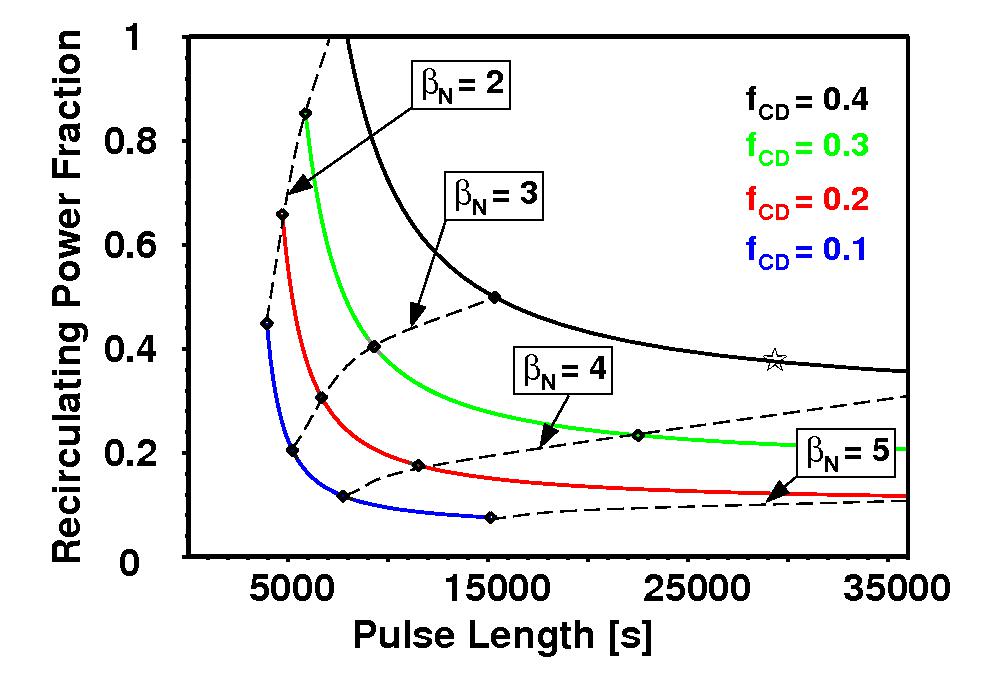 H. Zohm, Fus. Sci. Technology (2011)
Conclusions
Target: agree on DEMO Physics Guidelines across parties